Project Lead Orientation
Project Lead Responsibilities, Logistics, and Opportunities!
What does it mean to be a leader?
Possess a clear vision of the future and be compelled by it
Encourage people to share ideas, needs, perspectives, dreams, and desires
Stand for, demonstrate, and portray what you believe
Empower people with the authority to use their own skills and knowledge
Evaluate the people who work with them and the performance of the team
Inspire and motivate others with passion and example
“When you include and acknowledge those in your corner, you propel yourself, your teammates, and your supporters to greater heights.”
 - Simon Sinek
Leadership Styles
Identifying & Creating Your Own Leadership Style
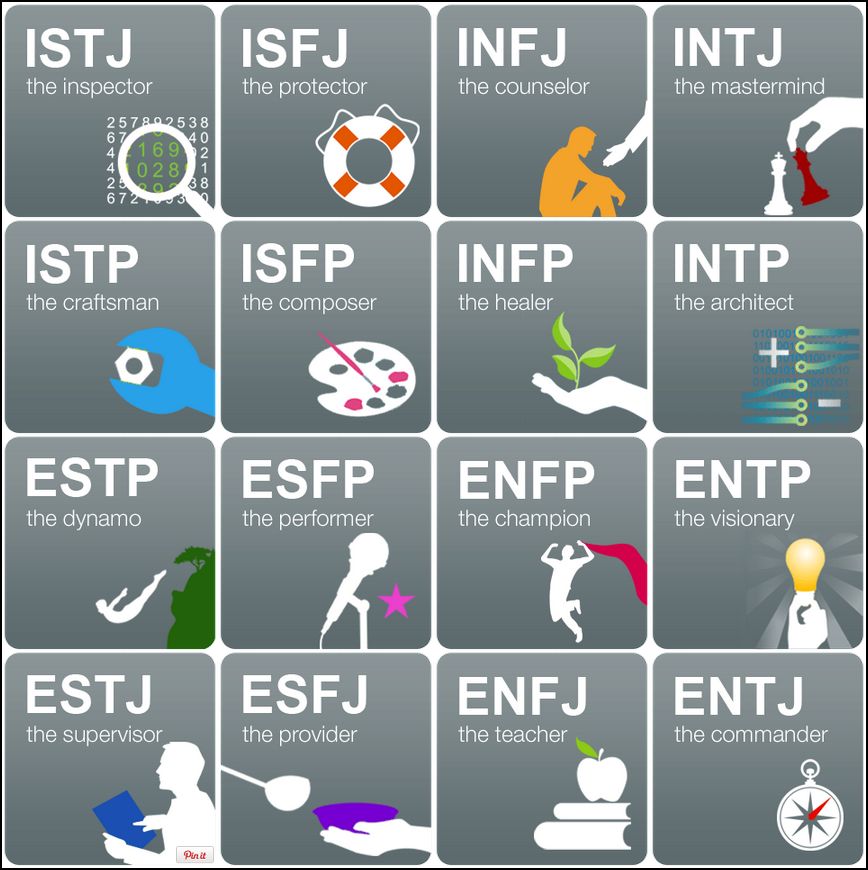 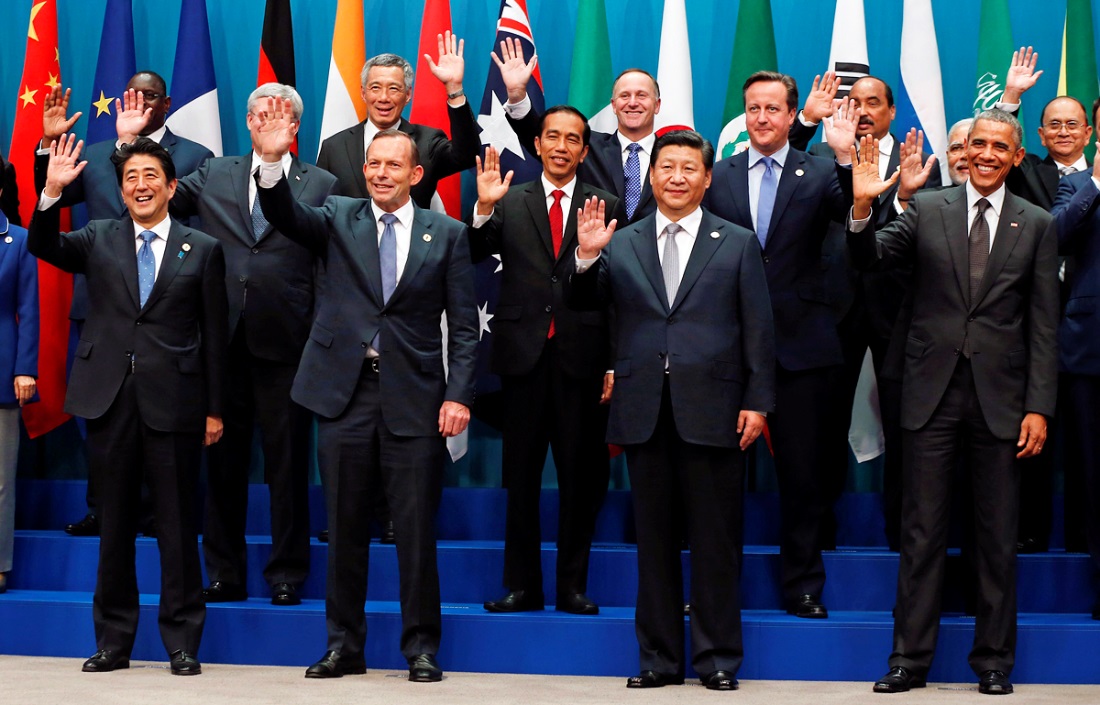 Response
Leadership Style
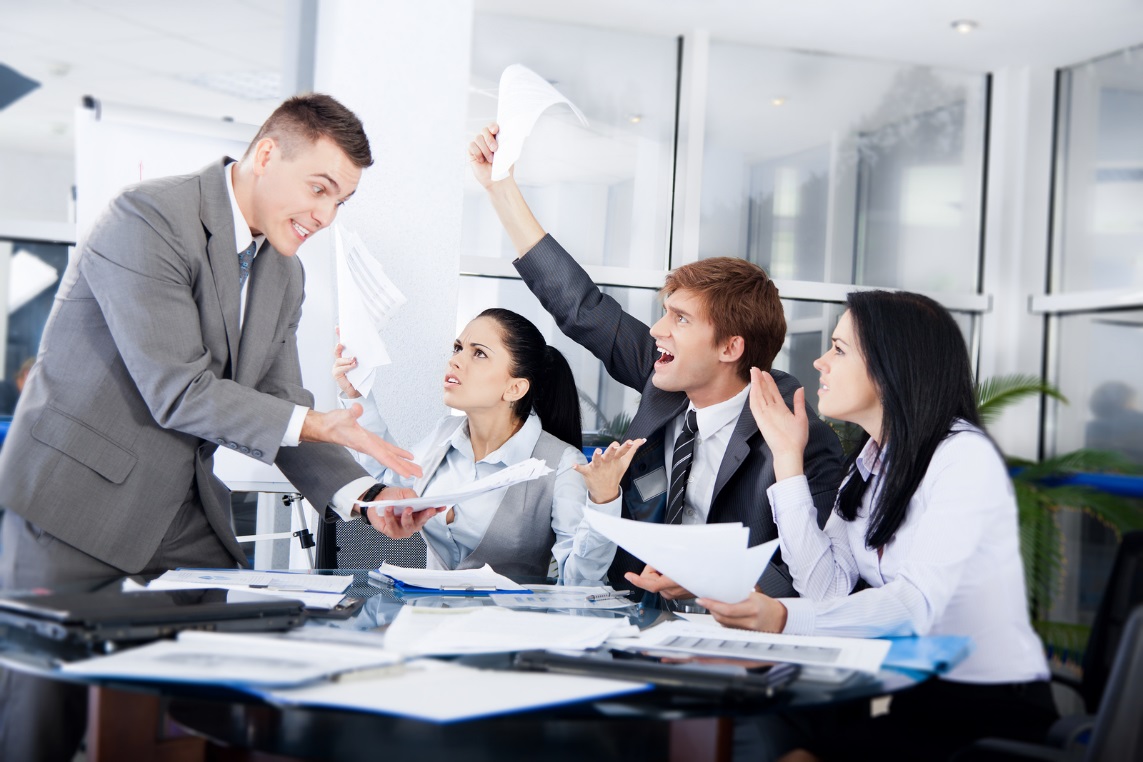 Personality
Situational Context
Project Duties & Responsibilities
Your primary responsibility is to ensure the project is completed on time to a high quality
Remember: Project Leads are the main point of contact for project communication with multiple parties during (and after) the term
Deliverables & End Products
Deliverables communicate your project purpose, methodology, and results to a variety of audiences
Remember: All participants are paid based on deliverable completion
Additional Project Responsibilities
Software Release
Publication
Submit to NPO
Communicate with Partners
Create well documented and transferrable code
Follow-up paperwork & code handoff with Partners
Notify NPO
Research specific Journals’ publication requirements & style guide
Continue working with NPO after the term during the publication process
Team Management & Working with Others
It is important to know your team’s strengths and interests in the project 
 Consider activities and exercises for team members to get to know each other
Ice breakers at the beginning of the term
Continue having team activities throughout the term (lunches & outings!)
 Understand team dynamics and delegate tasks accordingly
Know team members’ personalities (NASA 4D and MBTI) and how they interact with others
Identify the best ways to handle personnel issues when they arise
 Find out the individual goals & expectations of your team members 
Strike a balance between team members’ learning and productivity 
Learn team member objectives for their time with DEVELOP and beyond
Incorporate feedback from team members (mid-term reviews)
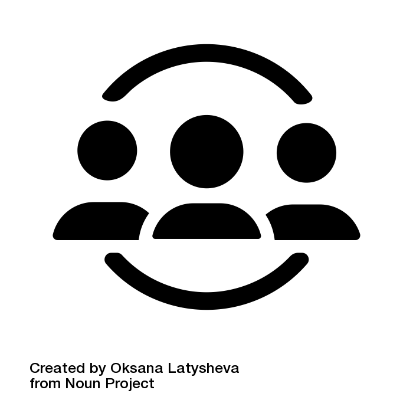 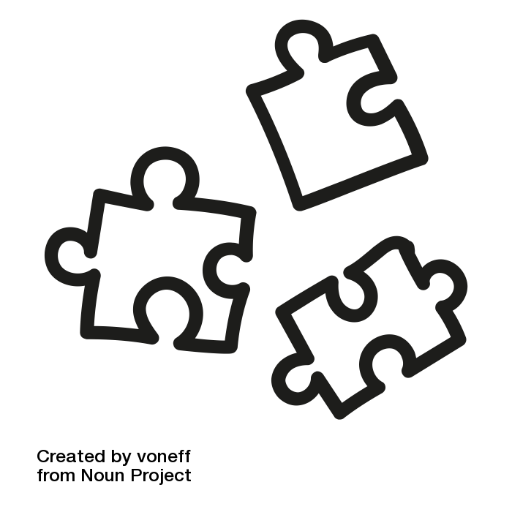 Conflict Resolution & Personality Typing
It is important how different people & personalities can come together as a team.
Remember: Communicate with your Center Lead! If personnel issues arise, no matter how minor, you should let your Center Lead know.
Partner Interaction & Communication
DEVELOP projects are created to meet partners’ needs & build capacity
Remember: Always be honest with your partners. Do not be afraid to give them updates (good or bad) or ask them for assistance
Managing Partner Expectations
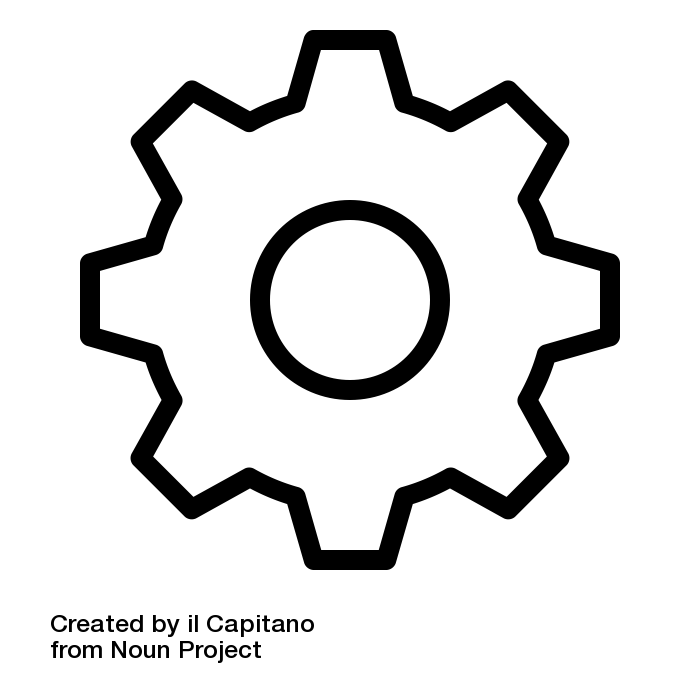 Do not over commit on what you can accomplish or provide in one term
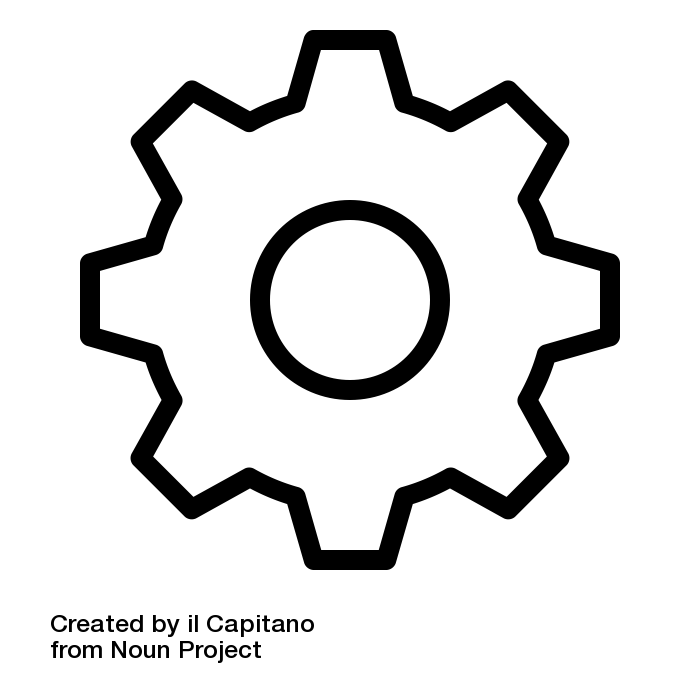 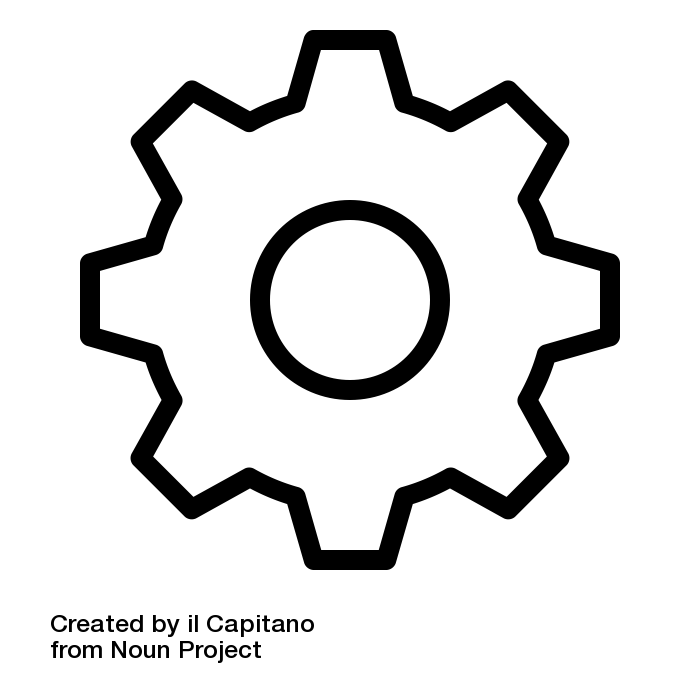 Ensure end products meet partner needs
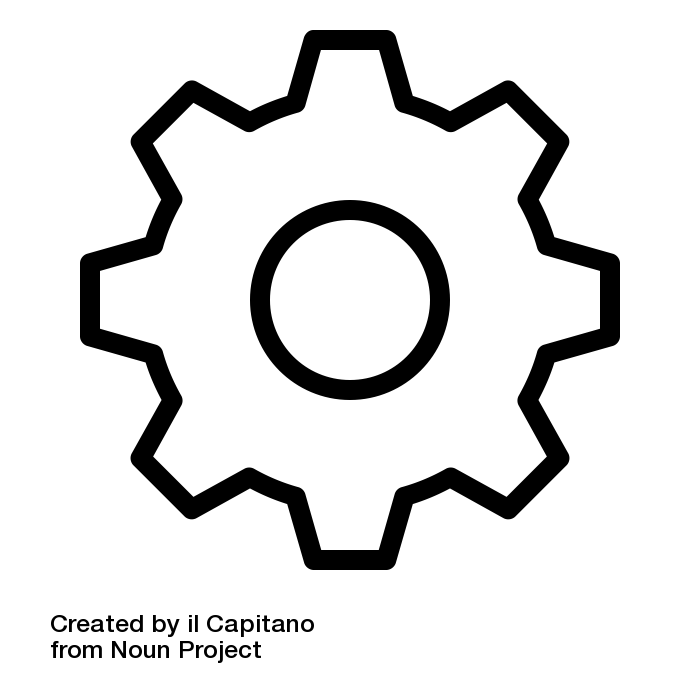 Maintain communication throughout the term
Always follow through on promises
Remember: Partners are the ones who will be using the project results
Hand-Off & Partner Engagement
Hand-offs are important to transition results and methods to end-users
Hand-off Best Practices
Talk with your project partners early on in the term about scheduling a hand-off

Identify what type of hand-off will be most beneficial (feasible) for partners & the team

Coordinate with all partners to ensure all interested parties can attend (keep in mind there may be differences in time zones)
Include your final draft deliverables in any hand-off package that you share

Explain the Software Release process & timeline to partners in advance 

Follow up with your end-users to receive feedback or answer any questions (especially on multi-term projects)
Communicating across DEVELOP
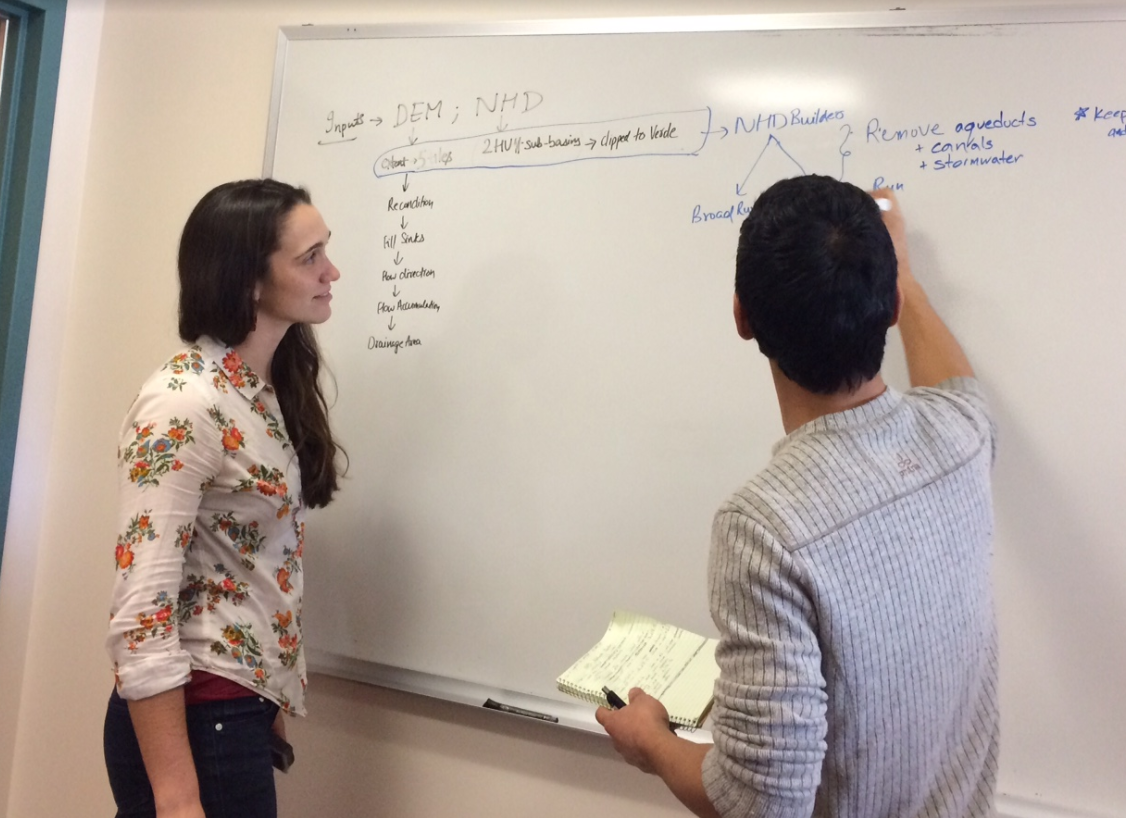 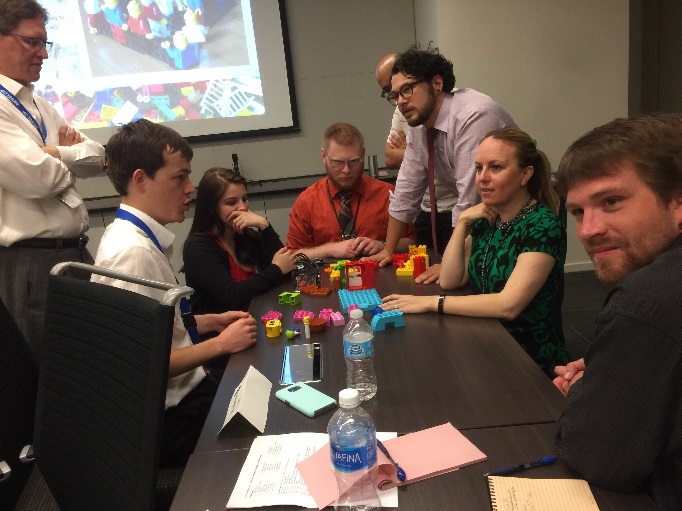 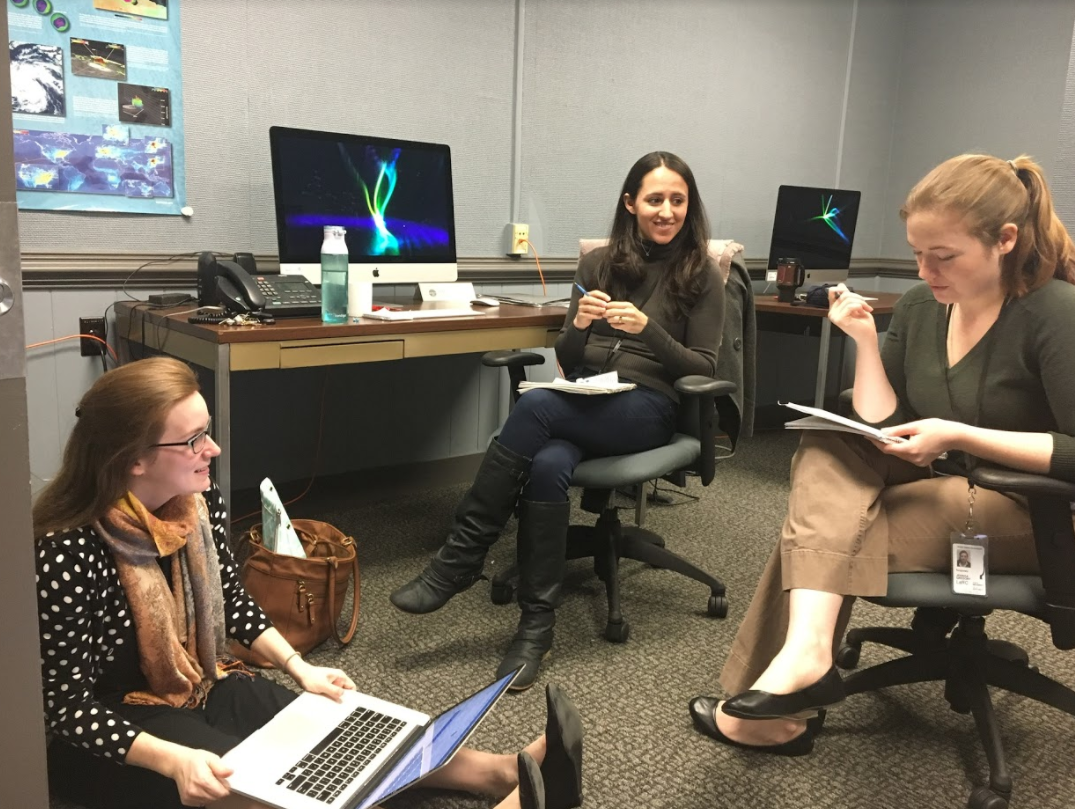 Communicating across DEVELOP
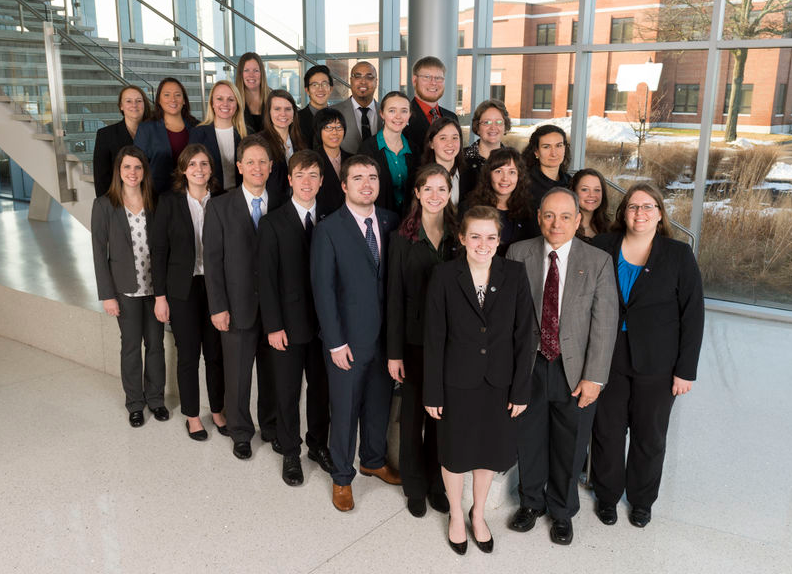 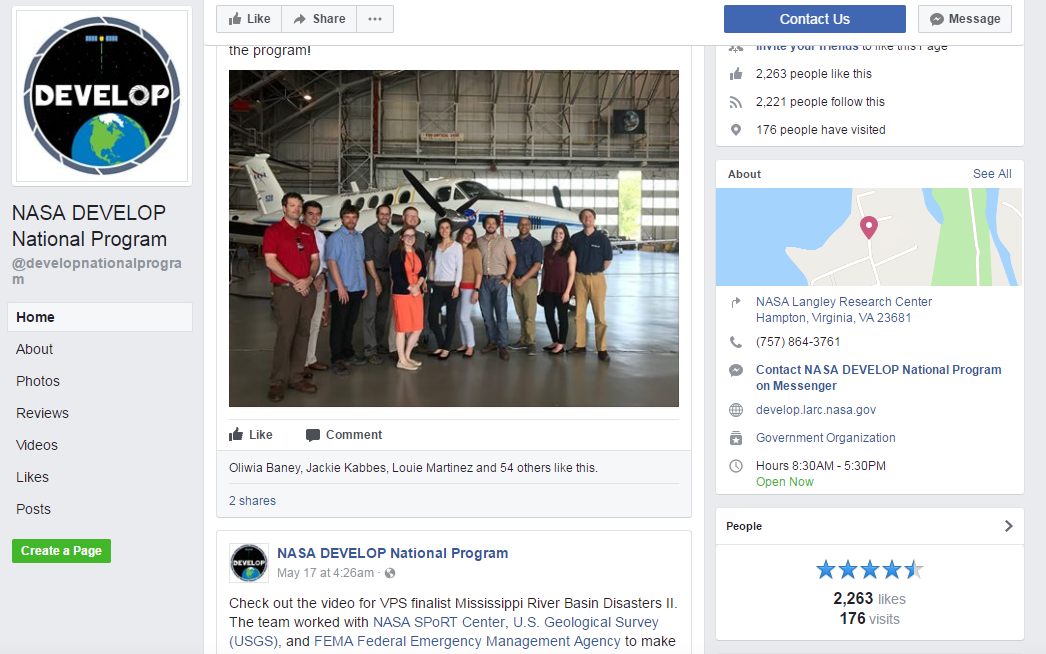 NPO Contact Information
Email Signatures & Résumé/LinkedIn Fodder
Being the lead of your team is great opportunity and you should highlight it!
Colloquially leads are referred to as “Team Lead”, but formally it’s “Project Lead” – this is a bit more clear external to DEVELOP as you are leading a science project

Email Signature:
Name
Project Short Title Project Lead 
Science Systems and Applications, Inc. OR Wise County
Node |NASA DEVELOP National Program 
Office: XXX-XXX-XXXX
Example:
Loretta Landsat
Ohio Ecological Forecasting Project Lead
Science Systems and Applications, Inc.
Virginia – Langley |NASA DEVELOP National Program
Office: 757-555-5555
Colors and fonts, etc. are up to you, but the above information and basic format should be used.
If all else fails, DEVELOPedia is a great resource!
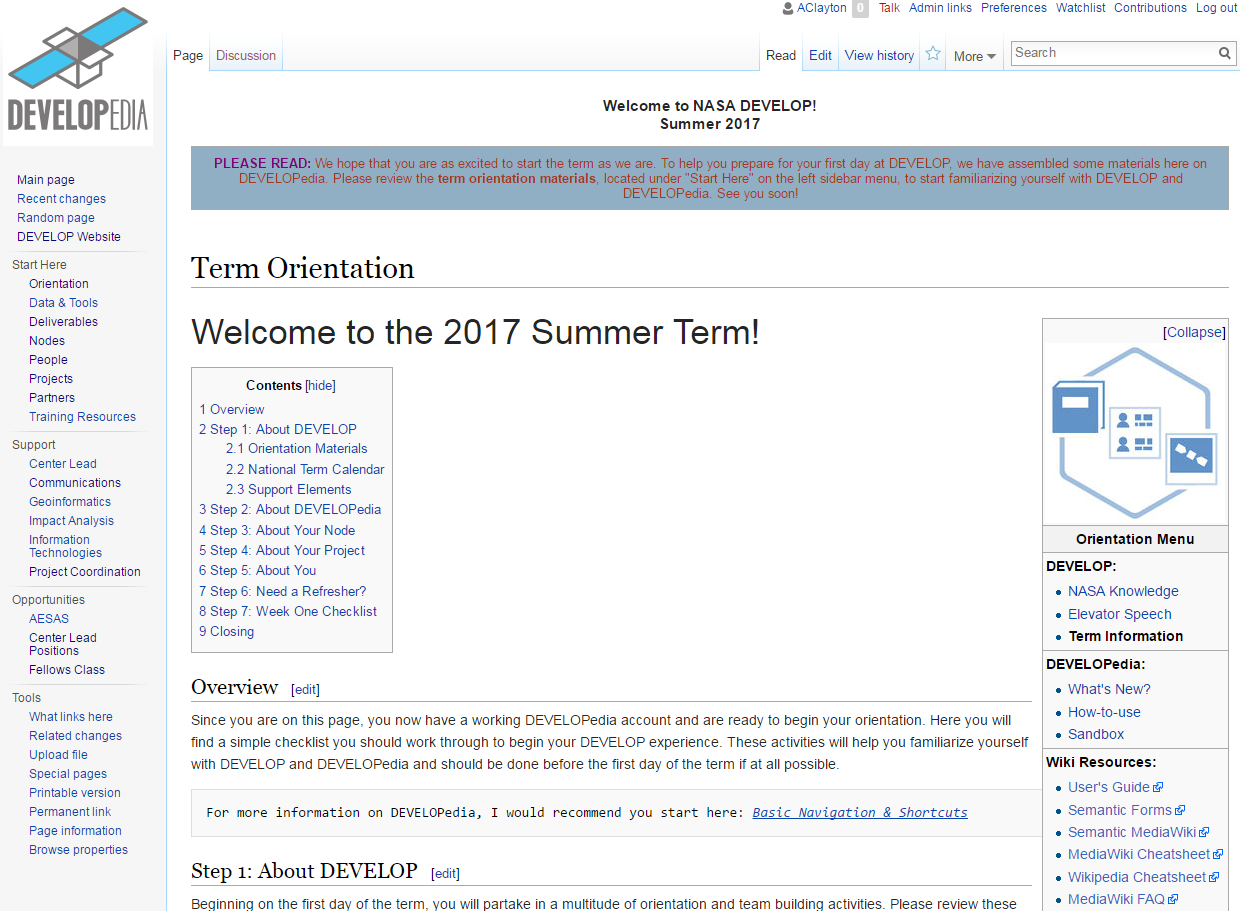 DEVELOPedia
“The function of leadership is to produce more leaders, not more followers”
- Ralph Nader
“Being positive in negative situations is not naive. It’s leadership”
 – Ralph Marston
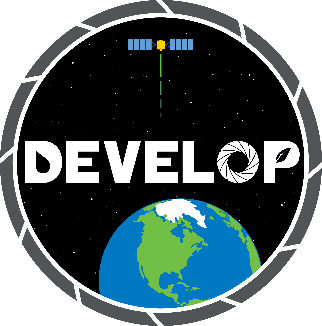 “You get in life what you have the courage to ask for”
- Nancy D. Solomon
“To lead people, walk behind them”
- Lao Tzu
“To succeed, jump as quickly at opportunities as you do at conclusions”
– Ben Franklin